AD - NuStorm Update
10/29/2012
Michael Geelhoed
1
FESS Geographic Information System (GIS) Map
10/29/2012
Michael Geelhoed
2
N
FESS Geographic Information System (GIS) Map
10/29/2012
Michael Geelhoed
3
N
MI-nuStorm Alignment Network
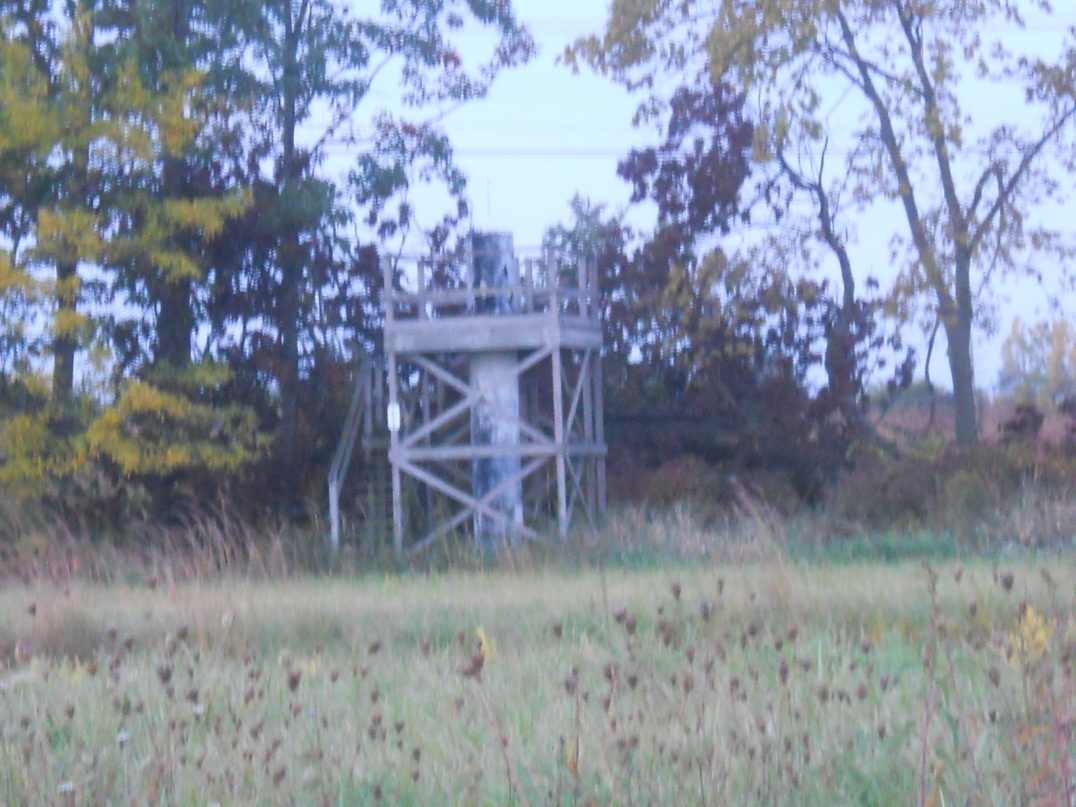 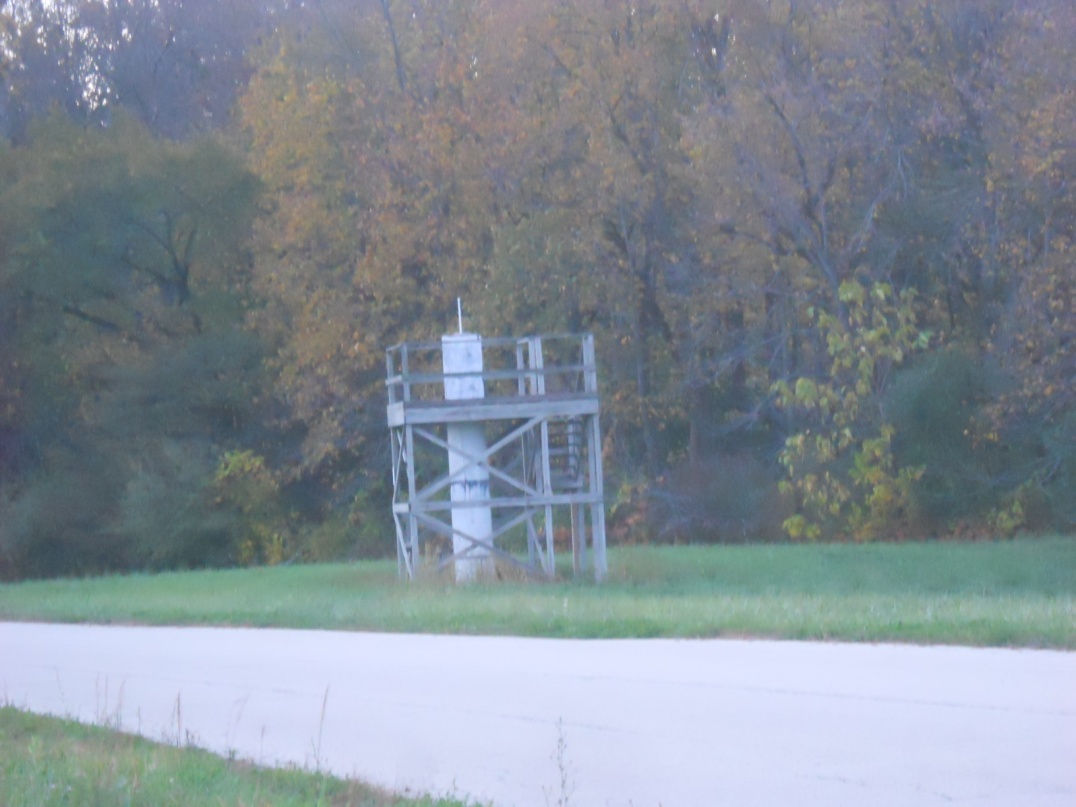 10/29/2012
Michael Geelhoed
4
N
MI-40 Area
10/29/2012
Michael Geelhoed
5
N
MI-40 Absorber line
Old but not too old Beamsheet
Program ces (A Construction Engineering Survey format)	(11/26/91) 			 Wed May  6 14:53:13 1998
  Site coordinates for beamline:  a120layout.ces.rel
  NOTES: Coordinates are given for the entrance of the device in DUSAF coordinate system.
         Site +x-axis (EAST); site +y-axis (NORTH);  Site z-axis (ELEVATION)
         Positive bearing is ccw wrt site EAST.
         Pitch is the vertical angle about the x-y plane. 

  line  location                typ_code           distance         x                          y                            z               brng                 pitch        yaw    
                              	                                   [ft]           [ft]                       [ft]                        [ft]     	     [deg]                [deg]       [deg]   
 0000  BEAM      	MI_ABORT       -4.84415   101569.28146   94365.21158     715.72409    27.71271     0.00000     0.00000
 0001  Q400     	 3Q100              -4.84415   101569.28146   94365.21158     715.72409    27.71271     0.00000     0.00000
 0002  ~        	 drift                    3.49999   101576.66844   94369.09193     715.72409    27.70853     0.00000     0.00000
 0003  K001    	 K400                  9.35968   101581.85616   94371.81653     715.72409    27.70093     0.00000     0.00000
 0004  ~      	 drift                 15.56045   101587.34622   94374.69901     715.72409    27.69334     0.00000     0.00000
 0005  K002 	 K400                17.19299   101588.79176   94375.45770     715.72409    27.68578     0.00000     0.00000
 0006  ~        	drift                  23.39377   101594.28262   94378.33872     715.72409    27.67822     0.00000     0.00000
 0007  VC001  	MIVC                51.67948   101619.33160   94391.47758     715.72409    27.67822     0.00000     0.00000
 0008  ~       	drift                  52.67948   101620.21716   94391.94210     715.72409    27.67822     0.00000     0.00000
 0009  Q401   	3Q84                53.22114   101620.69684   94392.19371     715.72409    27.67166     0.00000     0.00000
 0010  ~        	 drift                 60.22113   101626.89618   94395.44458     715.72409    27.66510     0.00000     0.00000
 0011  HC002   	MIHC                97.49440   101659.90825   94412.75064     715.72409    27.66510     0.00000     0.00000
 0012  ~      	drift                  98.49440   101660.79393   94413.21493     715.72409    27.66510     0.00000     0.00000
 0013  L001   	LAM_1             99.45851   101661.64782   94413.66257     715.72409    27.62757    -0.16773   -12.60507
 0014  ~         	drift                108.64485   101669.78676   94417.92250     715.69720    27.59004    -0.33547     0.00000
 0015  Q402 	3Q84              109.94229   101670.93666   94418.52338     715.68960    27.63438    -0.37821     0.00000
 0016  ~      	drift                116.94228   101677.13817   94421.77008     715.64409    27.67873    -0.42095     0.00000
 0017  HVP402  	LGBPM          117.39519   101677.53927   94421.98046     715.64077    27.67873    -0.42095     0.00000
 0018  ~      	drift                118.05143   101678.12042   94422.28530     715.63594    27.67873    -0.42095     0.00000
 0019  L002    	LAM_1           118.80722   101678.78971   94422.63635     715.63039    27.66023    -0.59181    -6.18794
 0020  ~        	drift                127.99355   101686.92621   94426.90091     715.53550    27.64172    -0.76266     0.00000
 0021  L003  	LAM_1           130.00511   101688.70817   94427.83414     715.50872    27.62969    -0.93409    -4.01070
 0022  ~         	drift                139.19144   101696.84694   94432.09437     715.35895    27.61765    -1.10552     0.00000
 0023  CM001  	CMG_2          141.58953   101698.97180   94433.20603     715.31267    27.62757    -1.29423     3.00803
 0024  ~         	drift                152.58951   101708.71756   94438.30696     715.06415    27.63748    -1.48293     0.00000
 0025  HC001   	MRHC            153.58951   101709.60345   94438.77085     715.03826    27.63748    -1.48293     0.00000
 0026  ~       	drift                154.25617   101710.19408   94439.08008     715.02100    27.63748    -1.48293     0.00000
 0027  HC001    	MRHC            155.17284   101711.00614   94439.50532     714.99727    27.63748    -1.48293     0.00000
 0028  ~        	drift                155.83950   101711.59673   94439.81458     714.98001    27.63748    -1.48293     0.00000
10/29/2012
Michael Geelhoed
6
MI-40 Enclosure
Plenty of cable penetrations
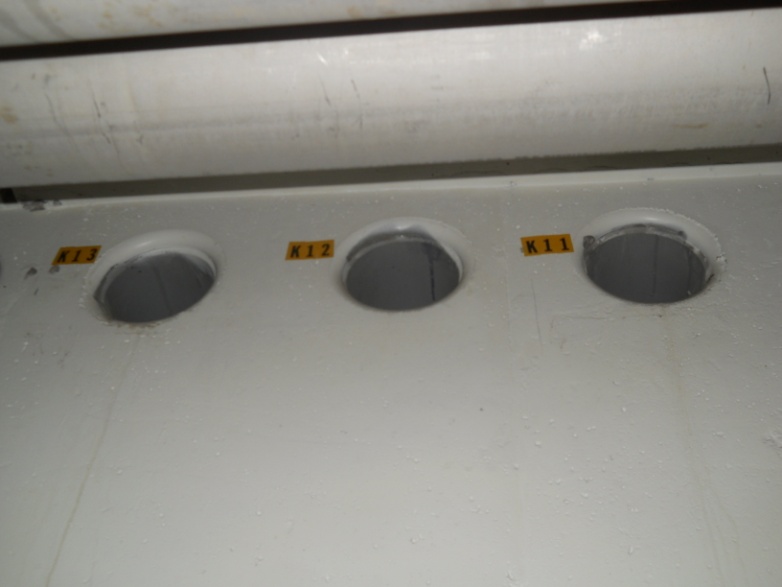 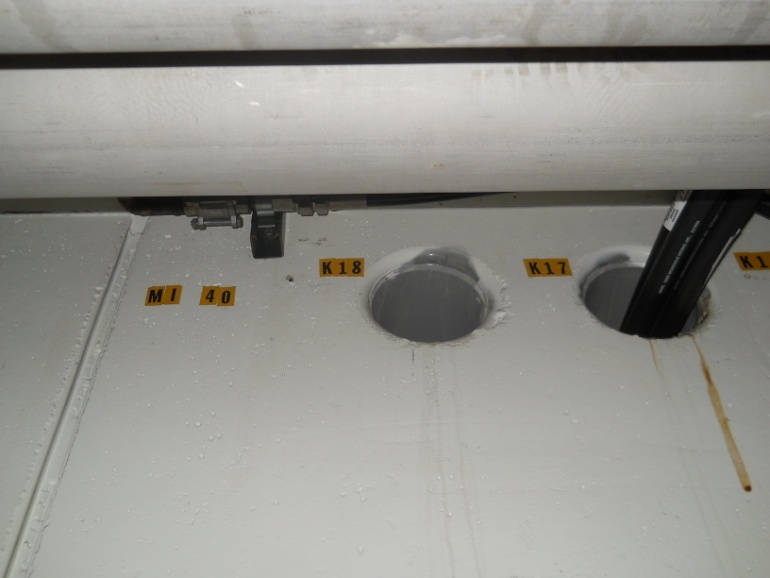 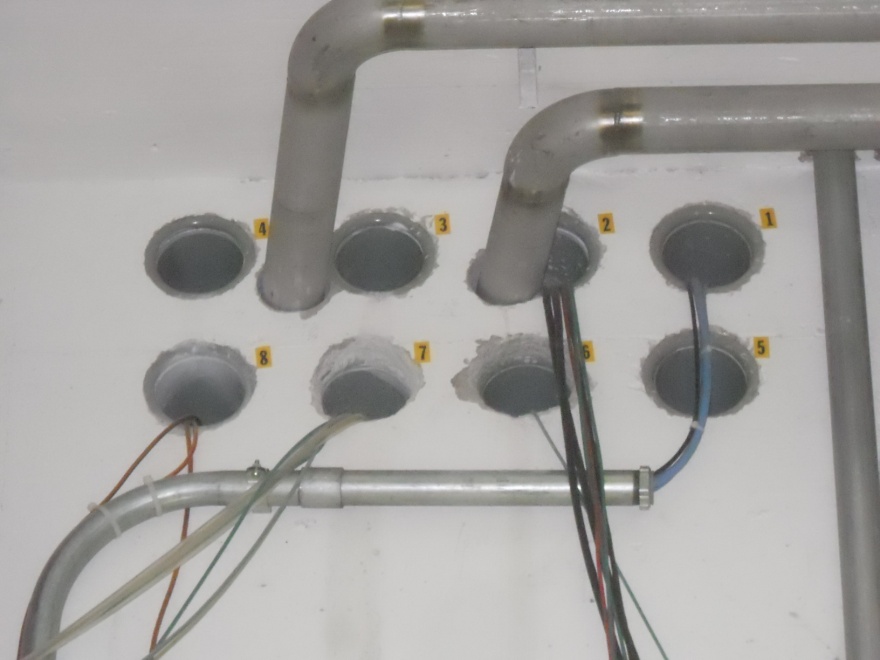 10/29/2012
Michael Geelhoed
7
MI-40 Enclosure
Upstream berm pipe
Downstream berm pipe
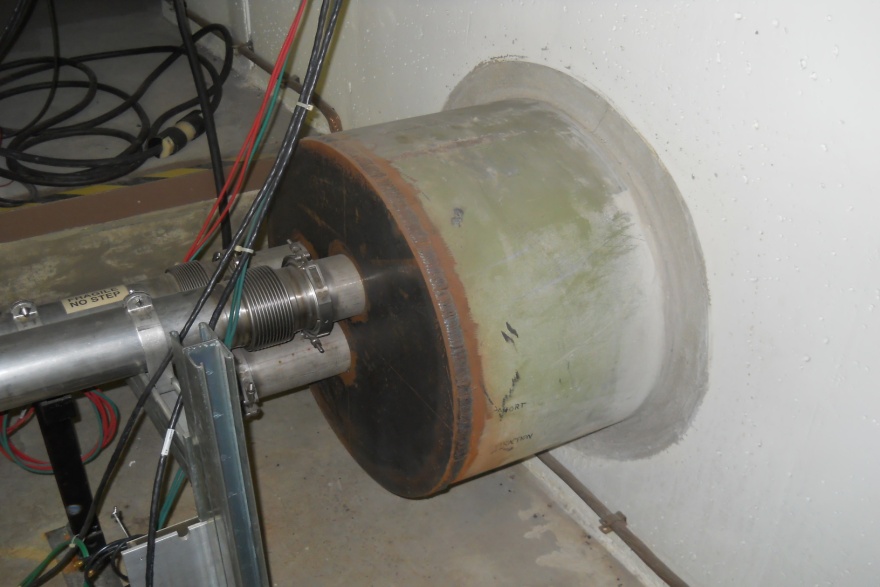 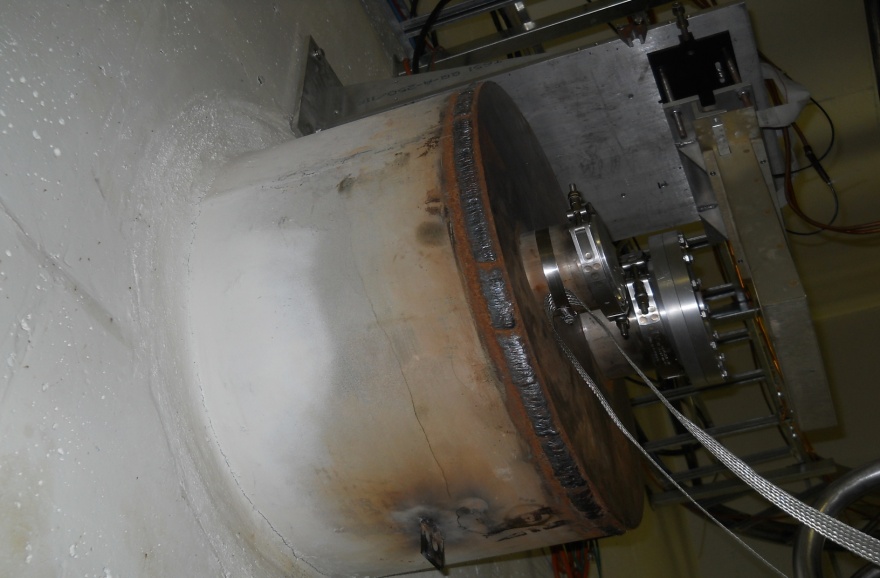 Poly-plug ??
MI-40 absorber beamline bypass
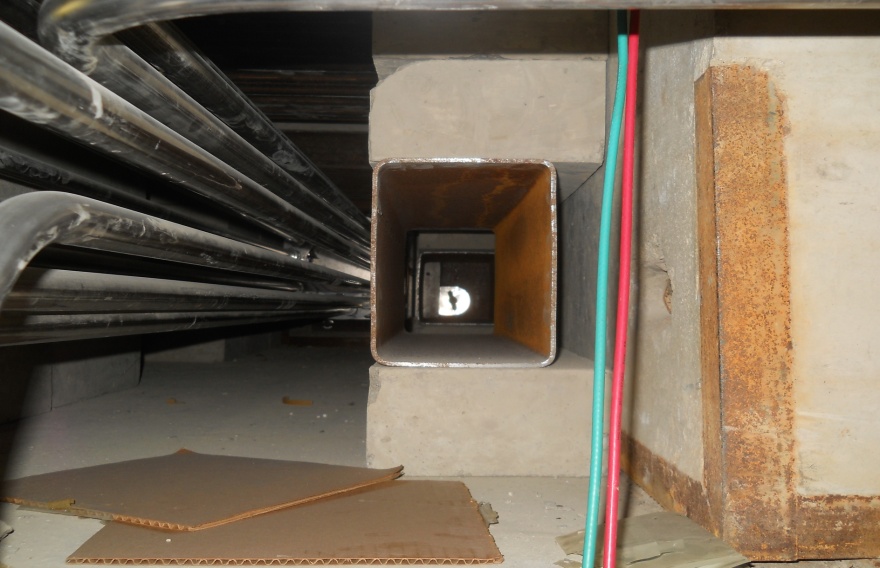 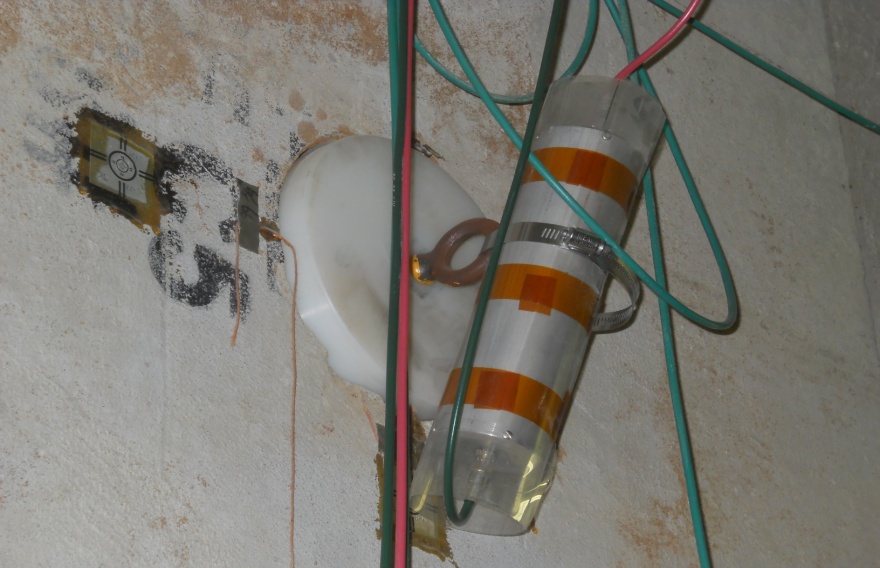 10/29/2012
Michael Geelhoed
8
FESS Shielding Drawings
10/29/2012
Michael Geelhoed
9
Magnets
EDB vs  B2
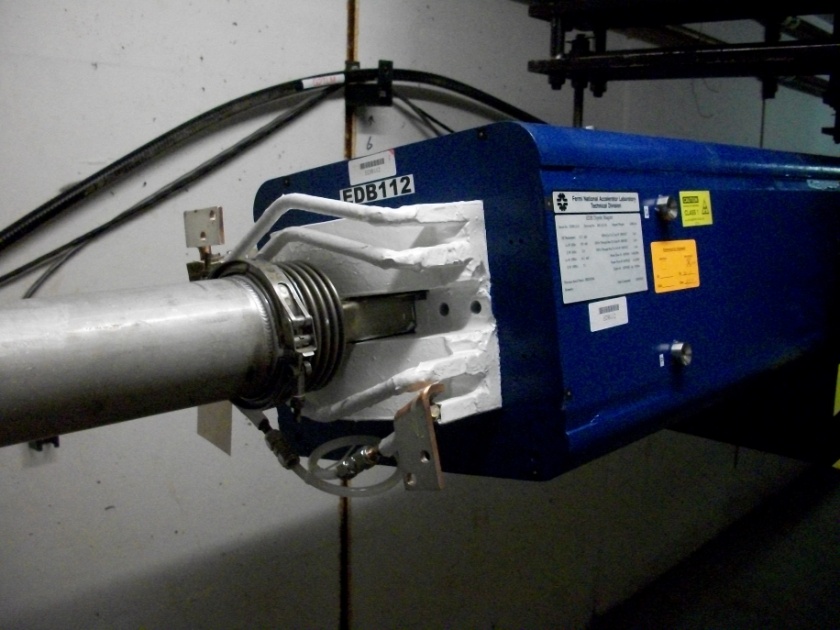 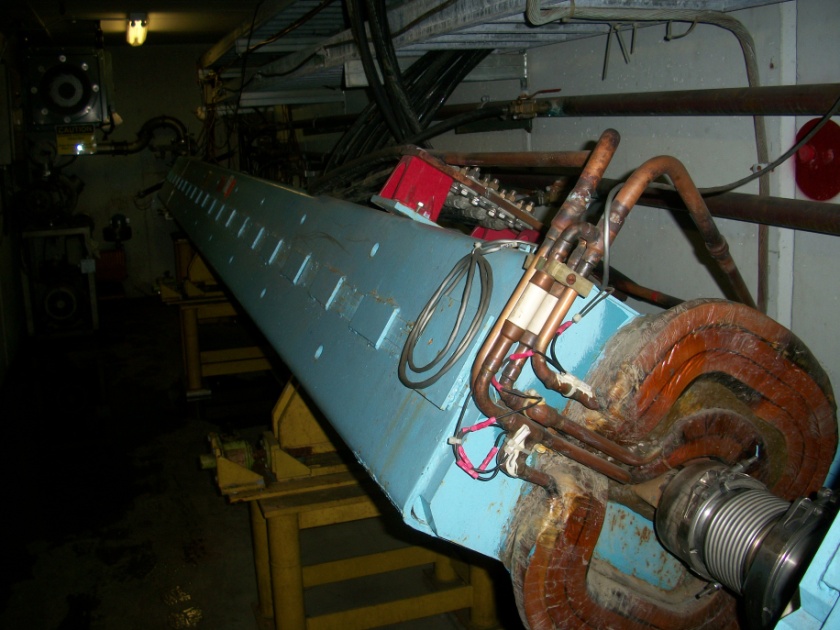 10/29/2012
Michael Geelhoed
10
What’s next?
Beamsheet
      AMG find as-founds of Berm Pipe flanges
     Cost estimates
      Magnets
      EDBs
      Quadrapoles
      Instrumentation
      BLMs
      Multiwires
      BPMs
      Beam pipe
      4” pipe $/foot
      Flanges
      Clamps
     Vacuum
      Roughing pumps
      Turbo pumps
      Ion Pumps
10/29/2012
Michael Geelhoed
11